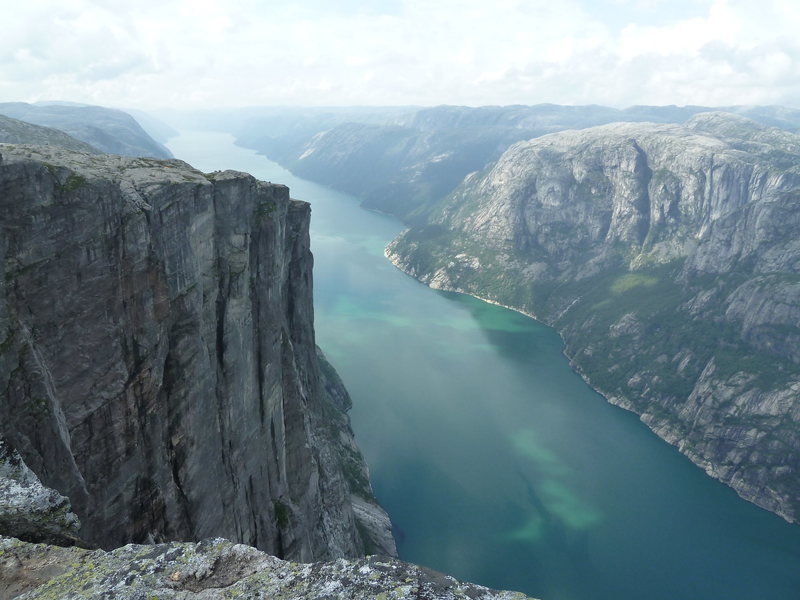 Base-
BASE jumping in Norway

-some aspects  for the rescue…
Dan Halvorsen
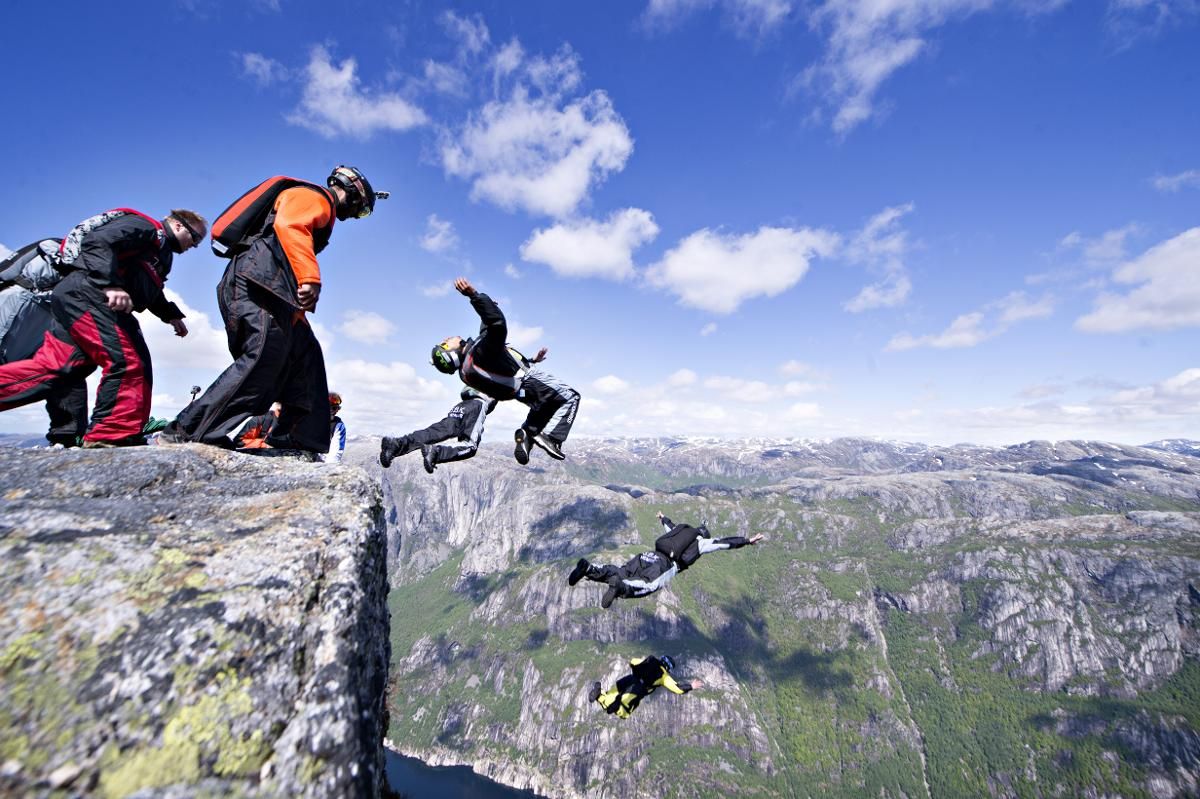 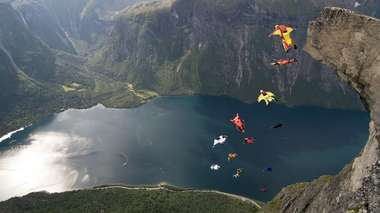 More popular and safer equipment
BASE  jumping
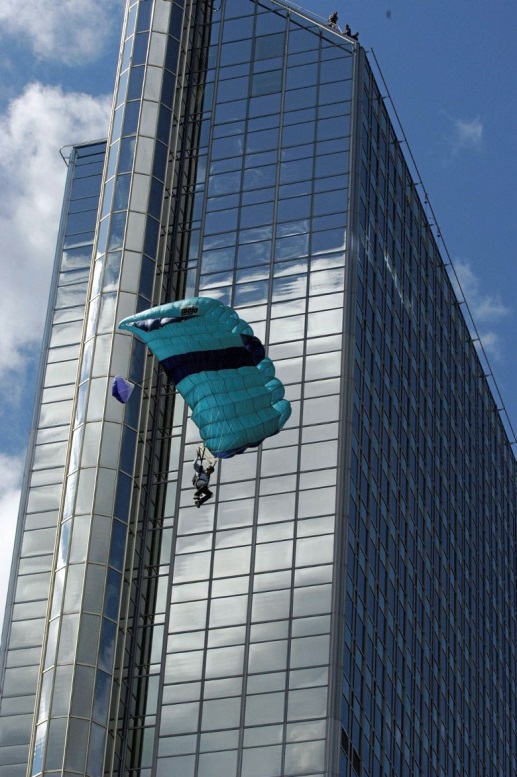 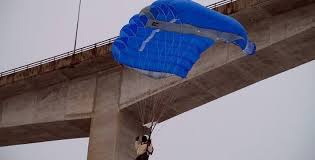 Building
Antenna
Span (bridge)
Earth (Mountains)
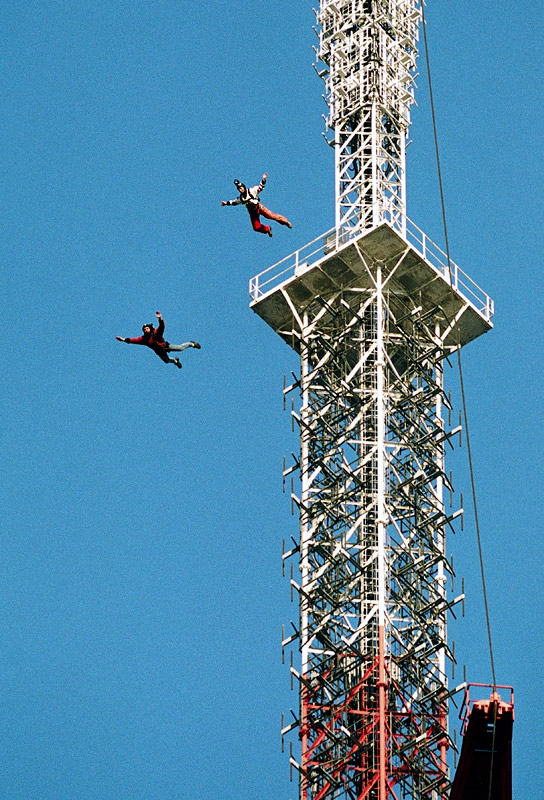 Spectacular Activity:

Filming of the Activity  -from day one

High focus in the media
Today: 
Go-Pro and You Tube
1978 El Capitan  Carl Boenish
1980 Trollveggen, Norway
1984 Carl Boenish dies in  Trollveggen
1986 Regulaton in  Trollveggen…. «banned jumping..»
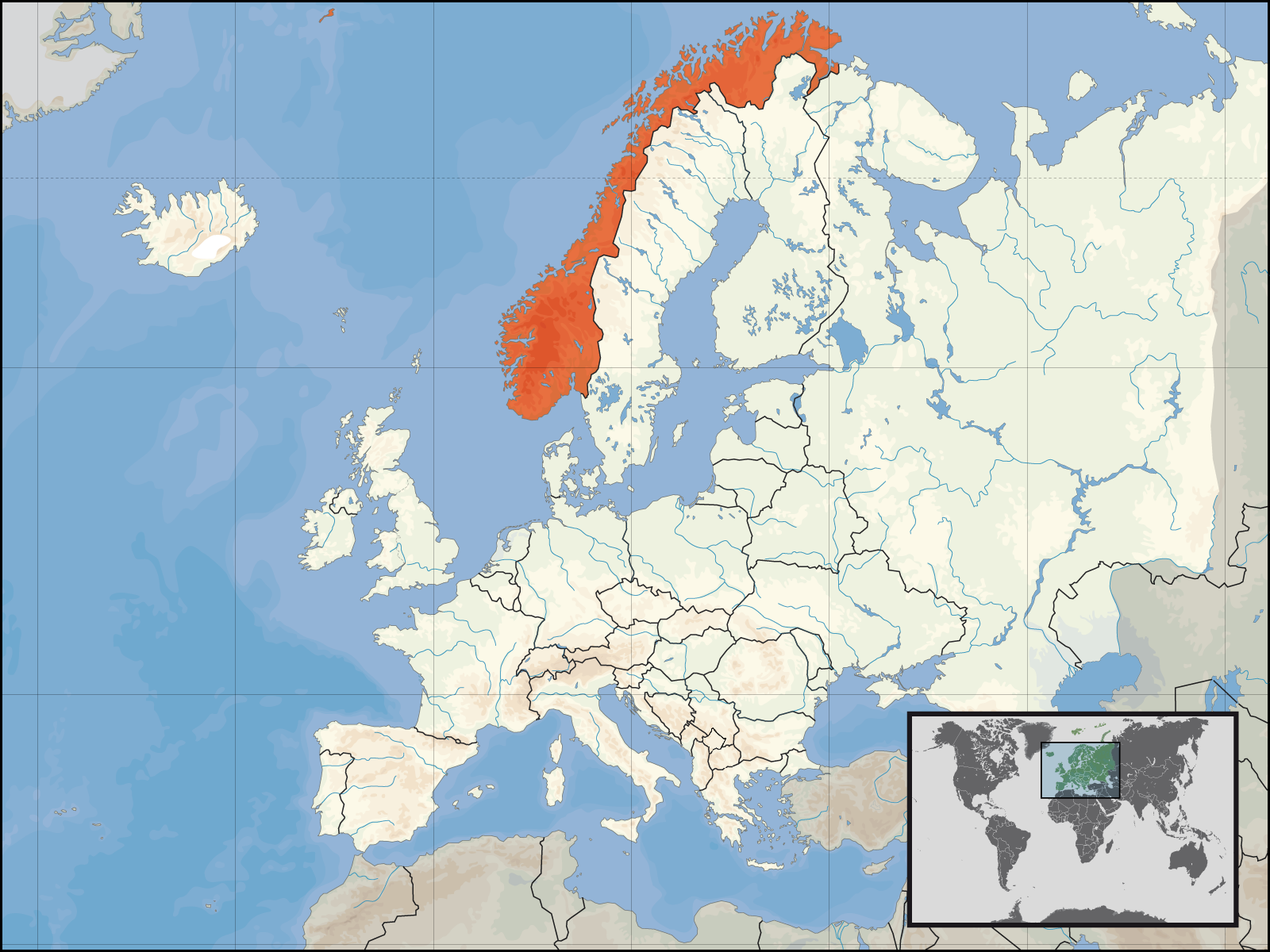 29.000 km coastline
1984- 2012    Nine fatalities in Trollveggen
1996-2012     Ten  fatalities in Kjerag
From 1984 – 2017 total 34 fatalities 
Risk: 5- 8 times higher than parachuting from plane
Danger for the rescue team
	-the victim can be in   mountain areas that climbers do not climb 

Rock fall during rescue in  Trollveggen
Rescue drama in vertical wall
«We don’t dare to fly close to, or above , the patient due to fear of blowing air into the chute again.
Rescue:
Difficult (and dangerous) access to the victim
Is the victim alive or dead ?
	-difficult decision from 	the helicopter window
Some victims (dead)blown away from helicopter downwash
PLAY SLIDE 11 VIDEO HERE
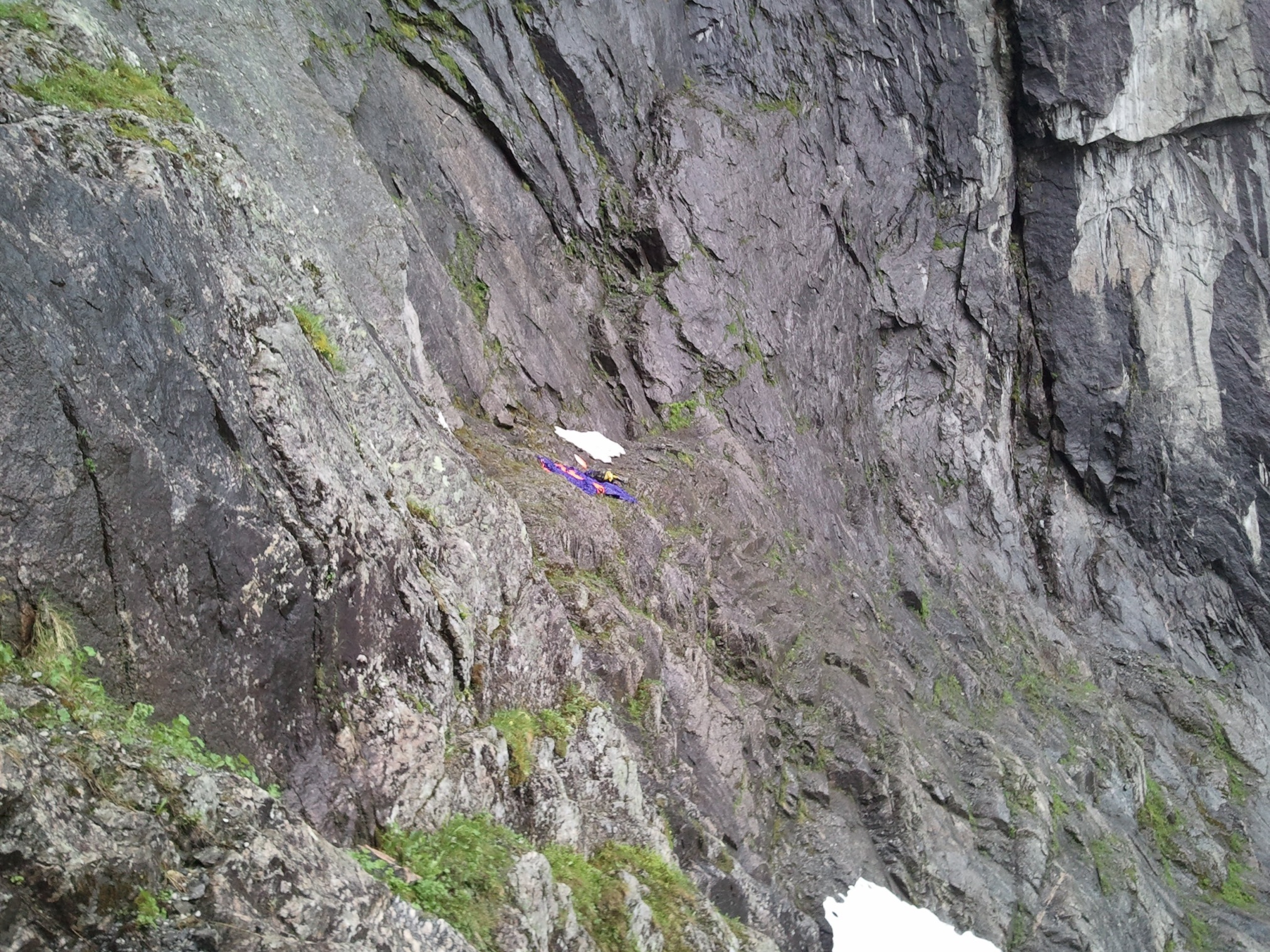 Alive  ?
….or not
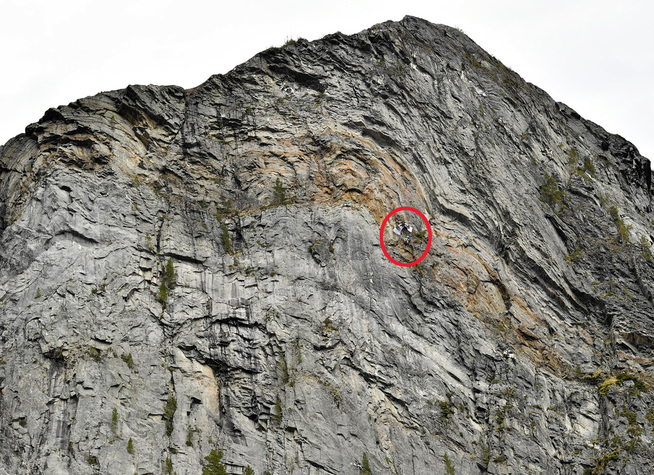 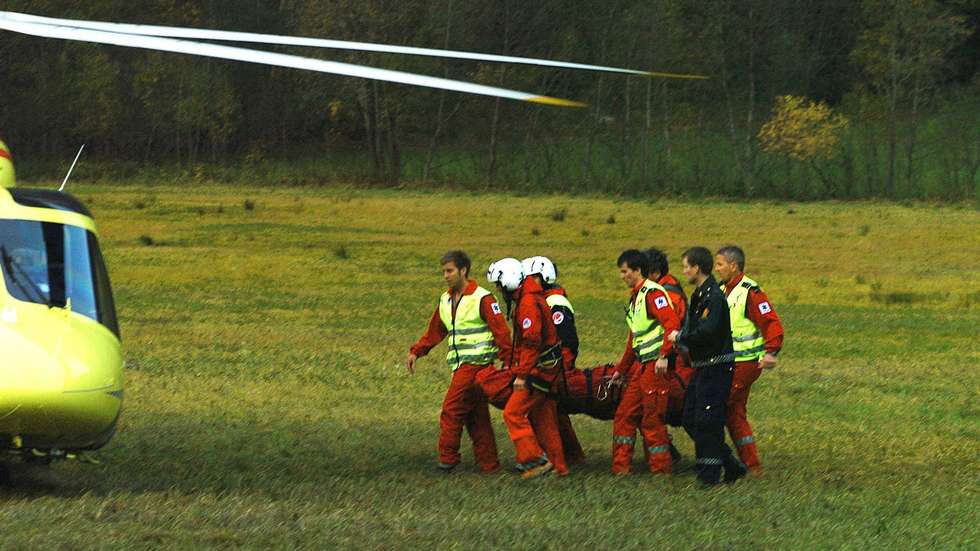 Local demands for a regulation or prohibition of BASE jumping

The local  Mayor: « ask for a regulation and to stop BASE jumping…”
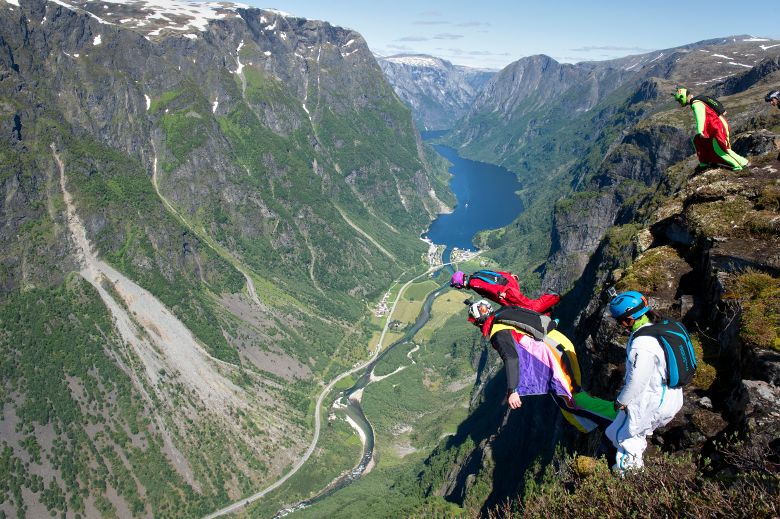 To be discussed:

“guidelines” concerning rescue
 of people with a parachute

Do a recon flight (keep distance to the parachute)
Make a plan – helicopter crew, alpine rescue
Secure the victim ( wrap the parachute)
Do the evacuation

SAFETY  FIRST !
dh@luftambulansetjenesten.no
Thanks to Bjarte Bø